The Platform Design Problem
Christos Papadimitriou, Kiran Vodrahalli, Mihalis Yannakakis
Columbia University
WINE 2021
December 15,  2021
Economics of the Online Firm
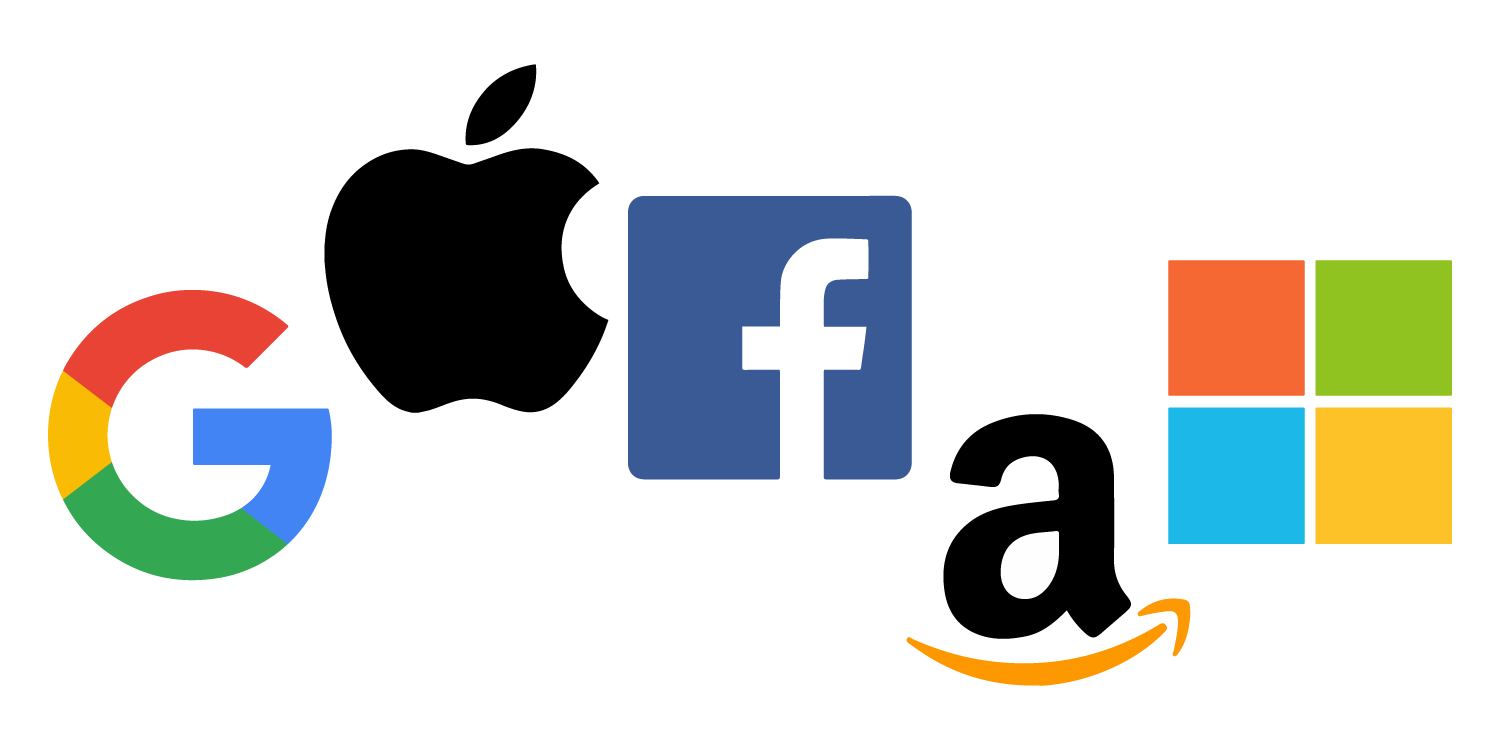 User data
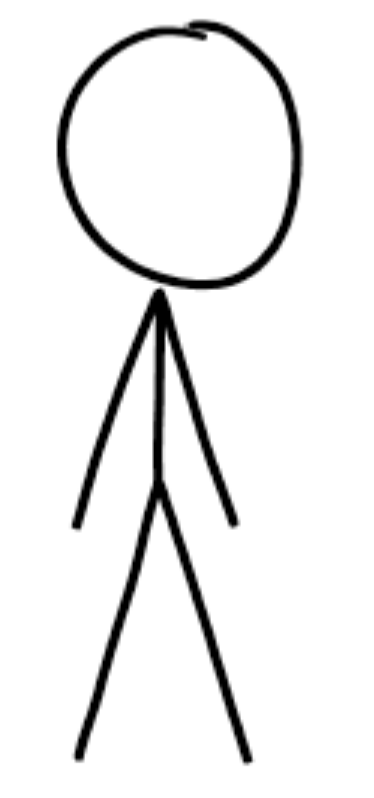 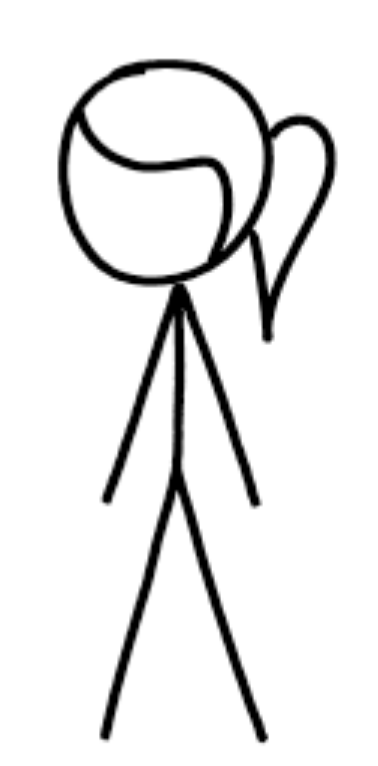 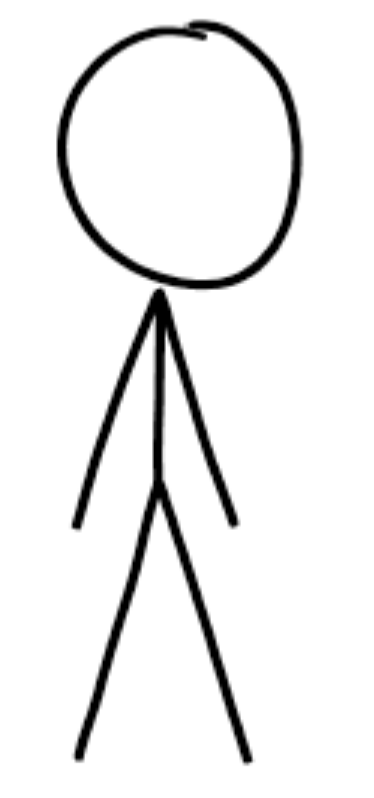 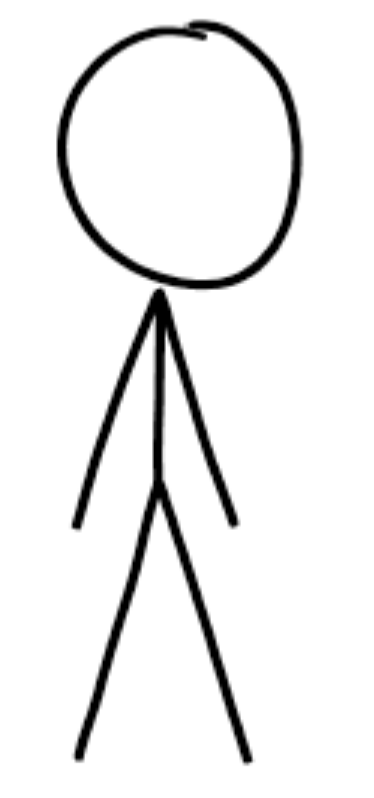 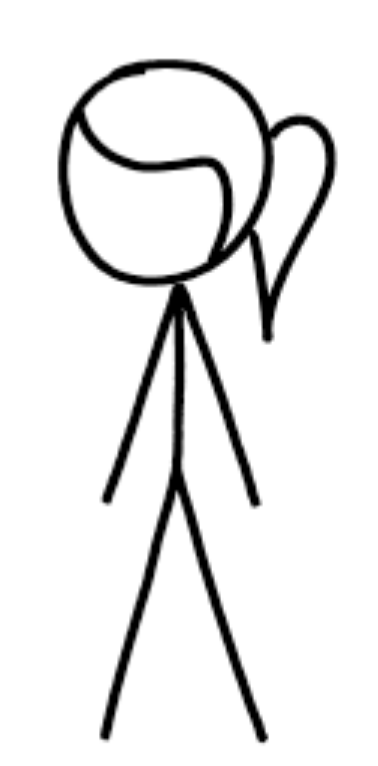 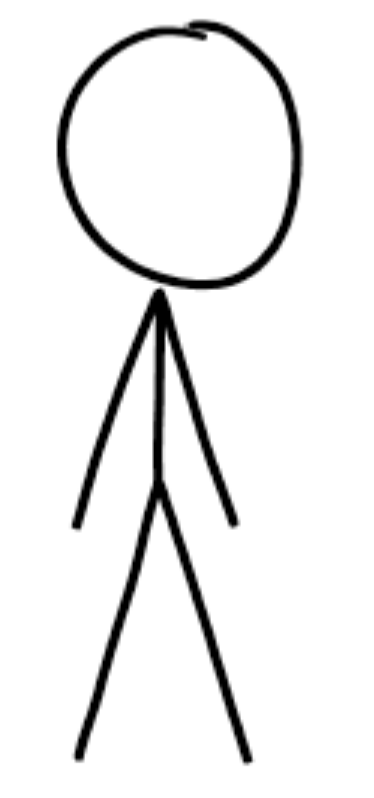 Services
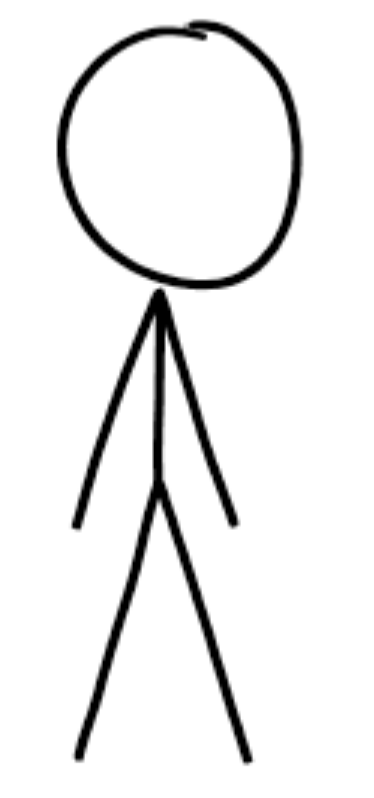 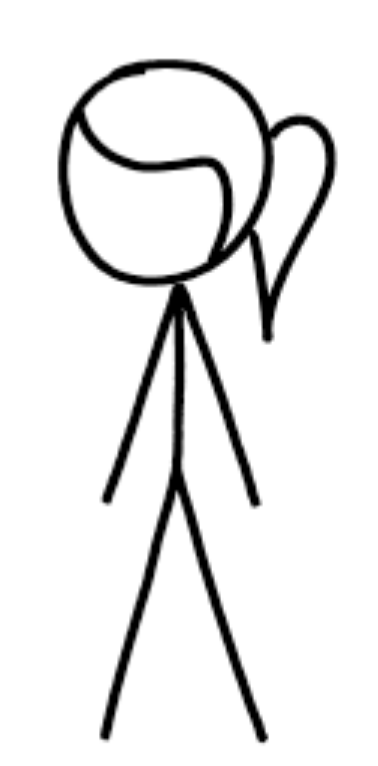 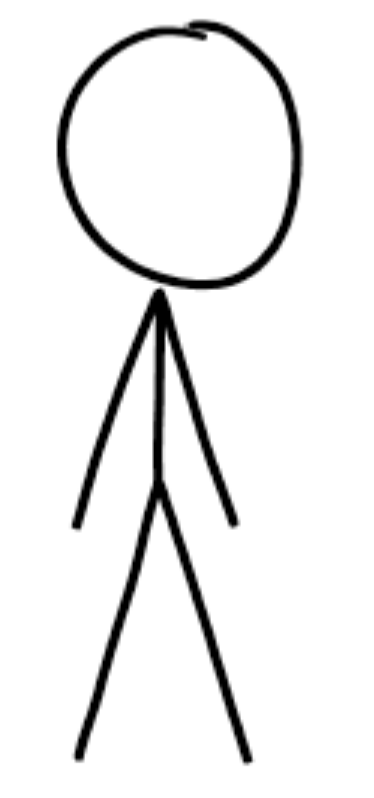 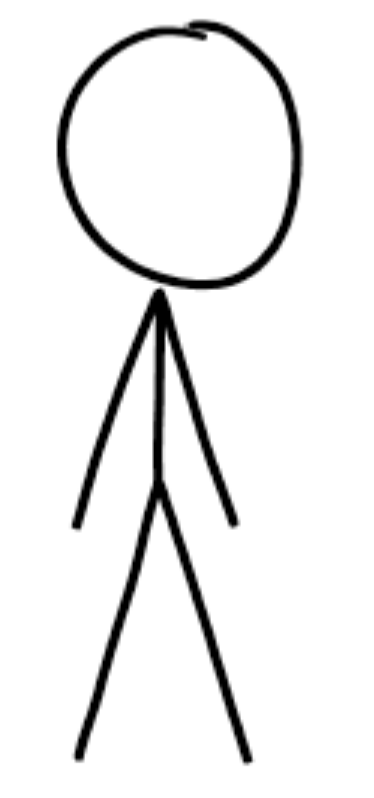 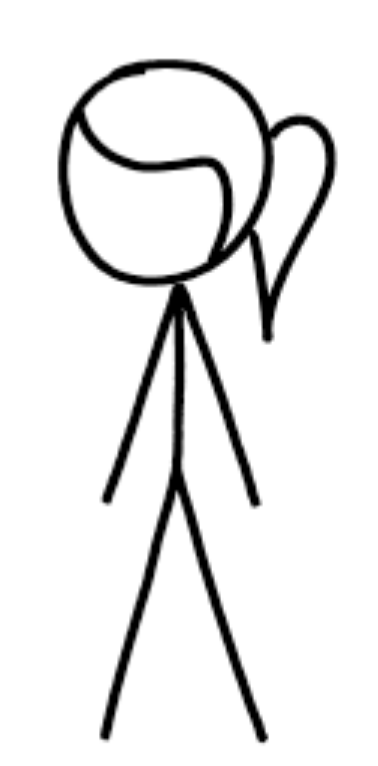 Online firm
Users
User data feeds revenue
Better demand segmentation
Ad/recommendation revenue
Better models => better services
Online services bring value
Convenience
Knowledge
Outline
Problem Definition

General Case

Tractable “Flower” Case
Agent Behavior
Designer’s Algorithm

Extensions

Summary

Future Work
Problem Definition
Platform Design
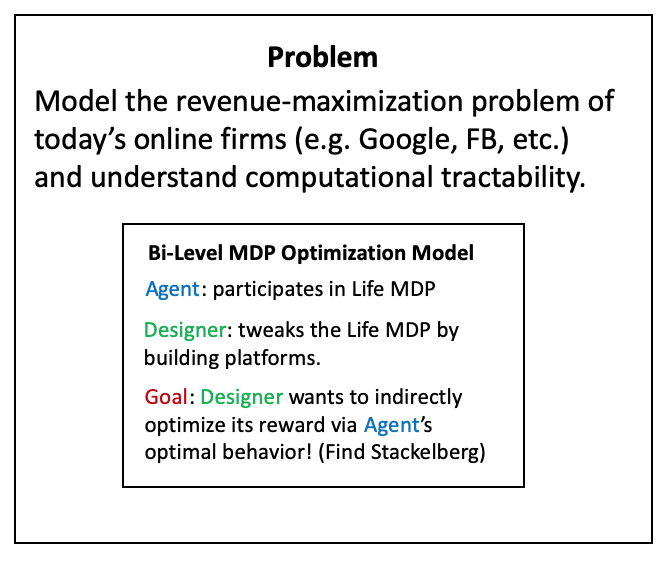 Key Idea: Google builds various apps (Maps, Search, Social Network, etc.) and profits based on usage of these apps.

The usage of apps modifies the transitions of the Markov Chain of the user’s life

Assume the Designer has linear rewards over the steady state distribution of the resulting Markov chain (agent policy + Life MDP)
Agent: participates in Life MDP
Agent: participates in Life MDP
Designer: tweaks the Life MDP by building platforms.
Designer: tweaks the Life MDP by building platforms.
Goal: Designer wants to indirectly       optimize its reward via Agent’s optimal behavior! (Find Stackelberg)
Goal: Designer wants to indirectly       optimize its reward via Agent’s optimal behavior! (Find Stackelberg)
Bi-Level MDP Optimization Model
Agent: participates in Life MDP
Designer: tweaks the Life MDP by building platforms.
Goal: Designer wants to indirectly       optimize its reward via Agent’s optimal behavior! (Find Stackelberg)
Bi-Level MDP Optimization Model
Bi-Level MDP Optimization Model
The Stackelberg Game
Designer moves first: 
Adds platforms which, if adopted, modify transitions to an existing Markov Chain

Agent moves second:
Receives MDP from Designer, plays optimal behavior

Example of bi-level MDP optimization

What is the computational complexity of solving for equilibrium?
Formal Problem Statement
Formal Problem Statement
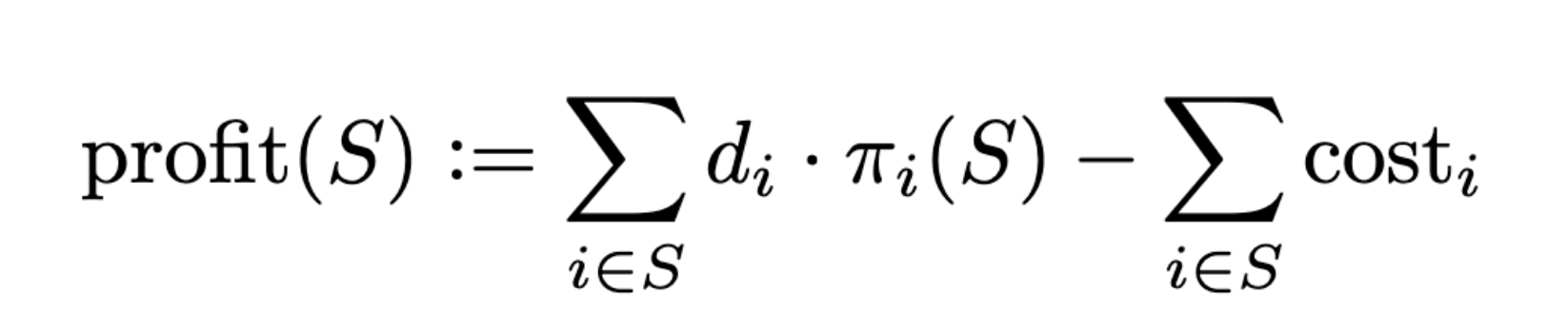 General Case
Picture of the General Case
What platforms should I build?
Shopping online
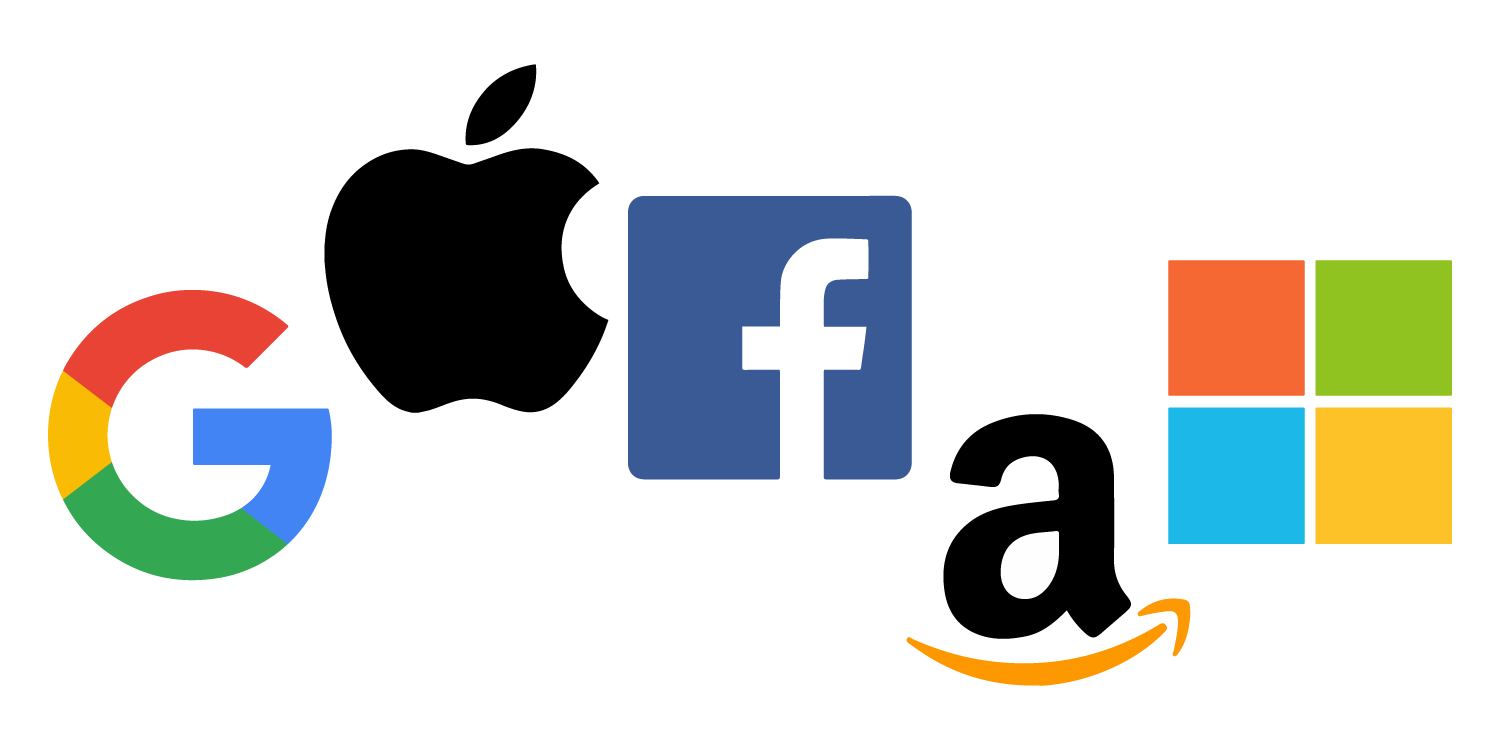 Exercising
Driving
Online firm
Eating lunch
Studying
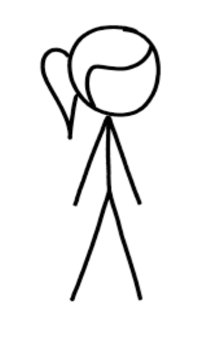 Watching movie
Reading news
Agent’s Life
Picture of the General Case
What platforms should I build?
Shopping online
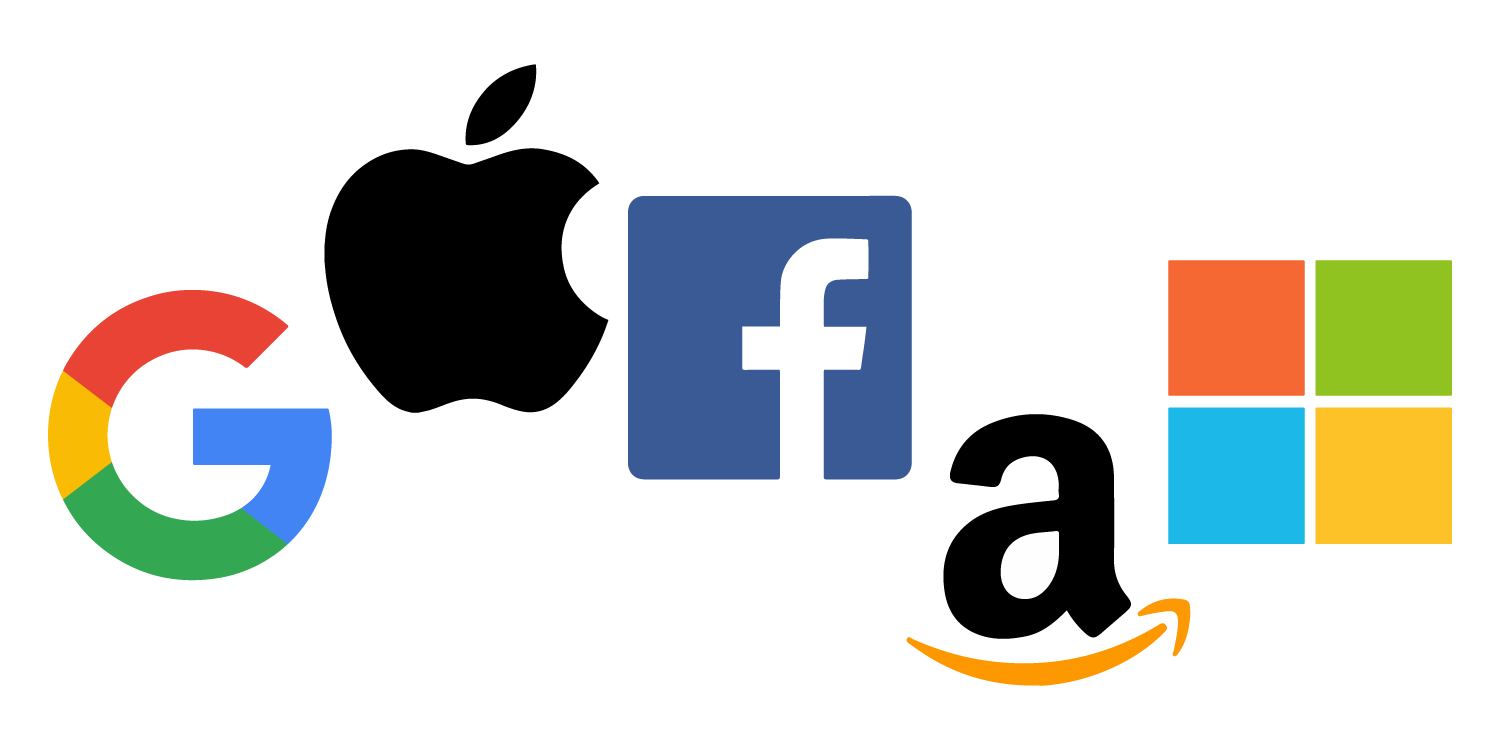 Exercising
Driving
Online firm
Eating lunch
Studying
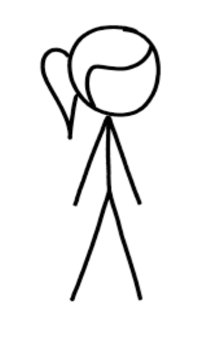 Watching movie
Reading news
At a cost, the firm can add an opt-in action to platforms they create (ex: Google Maps).
Agent’s Life
Picture of the General Case
Maybe we should create Maps technology….
Shopping online
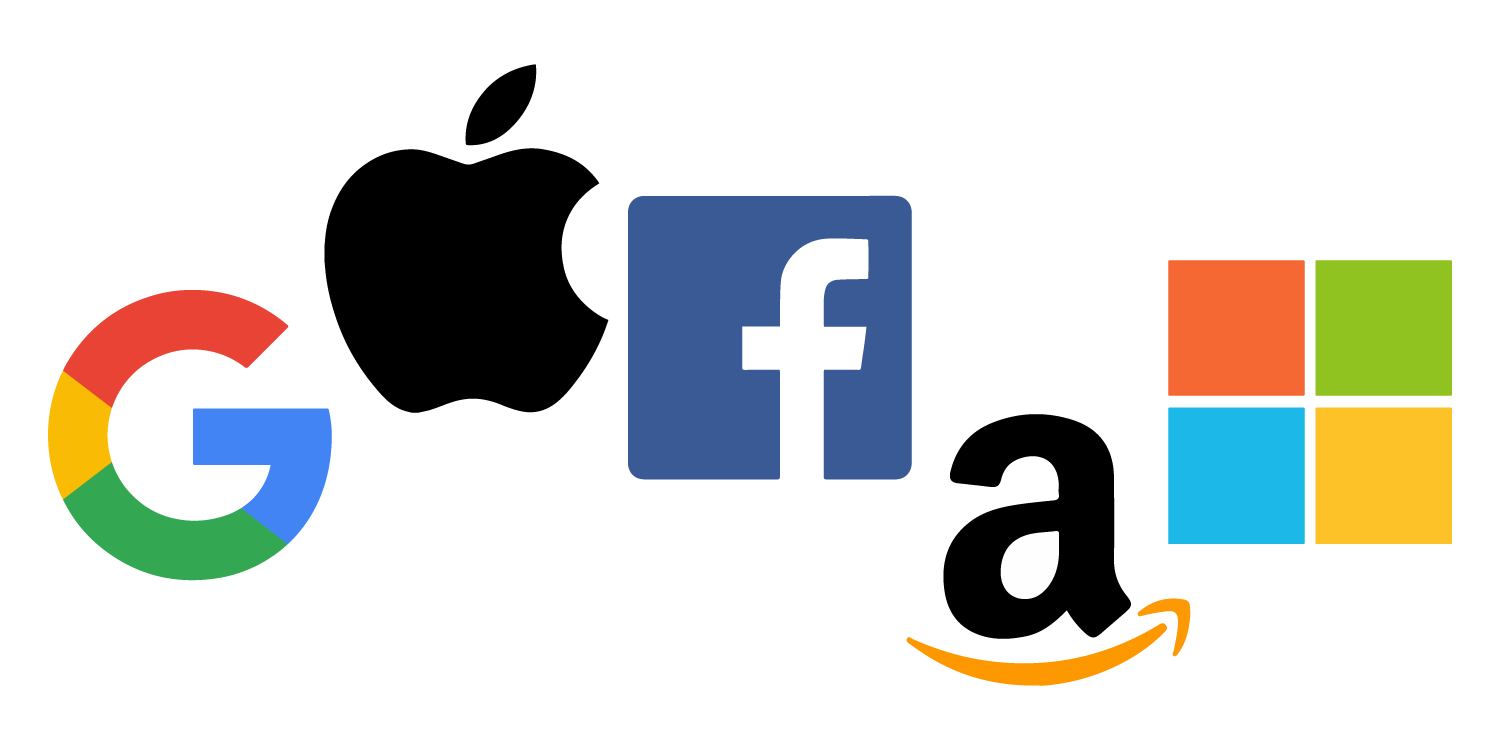 Exercising
Driving
Online firm
Eating lunch
Studying
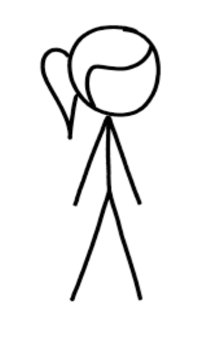 Watching movie
Builds platform Maps at a cost.
Reading news
Opt in to Maps
Agent’s Life changes
[Speaker Notes: Now, if Agent opts in to maps, the Agent can more easily find the retail store she wanted to purchase goods from, and can easily transition to driving to the store to purchase in person.
This is an example of complementary goods: Online advertisements reveal goods an Agent may want to buy, and building a Google Maps platform makes it easier for the Agent to go to the store and buy the good (perhaps an archaic example since now people buy things online). 
We can also see how adopting Maps might change other parts of the Agent’s Markov chain (now an MDP): 
Easier to find a restaurant you want to go to 
Easier to find a movie theatre 
Easier to find a hiking trail
Increases likelihoods of transitions from driving to a whole host of other possibilities, while also boosting likelihood from online shopping to driving to a store.]
Computational Tractability I: General Case
It is strongly NP-hard to decide whether the Designer can obtain positive profit – and therefore hard to approximate.

Reduction from SET COVER
Designer builds platforms which each solve subset of Agent’s problems.
Most cost-effective covering set is NP hard.

In economic terms, the reduction exploits the complexity of “complementary goods.”
Ex: Brick-and-mortar retail ads help the Agent discover the store, Maps helps the Agent get to the store.
[Speaker Notes: SET COVER reduction proof: set of “urgent problems” U and a set of “platform solutions” P. platform transitions: Self loops for each problem inside P and also back to U. Transitions from U to P are also  platform opt-ins. 
Also, a bad unproductive state that’s extremely hard to escape from: you escape with tiny probability (scaled according to problem size n^2) back to U. 
If you don’t opt in to platform, you get sent to this terrible state w/100% probability. 
Each platform costs something to build.
Thus, the designer’s problem is to build as few platforms as possible which cover the set of all the agent’s problems (as few pieces of technology which can resolve largest set of urgent problems). 
Thus you want a complementary set of products: need to solve as many problems as possible so if one platform/product handles one set and not another, and other platform/product solves another, it’s great! Like peanut butter and jelly.]
Tractable “Flower” Case
A More Tractable Case: The Flower
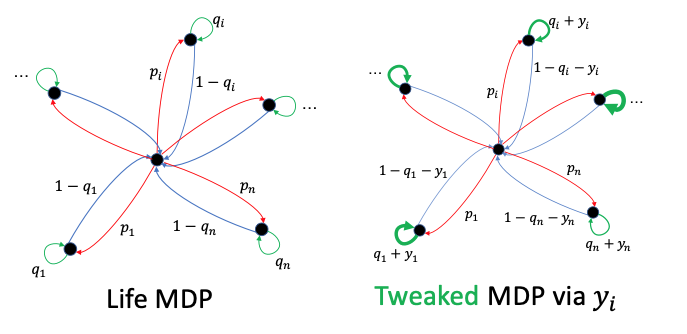 [Speaker Notes: * Only restricted changes are possible to the transitions.]
A More Tractable Case: The Flower
Problem can be solved by an FPTAS

Why tractable? 
Substitutes rather than complements
Allocate time spent in each platform

Simpler low-level behavior (greedy agent)

Admits a DP upon discretization (knapsack DP)
Agent Behavior
The Agent’s Greedy Algorithm
Solving for the steady state distribution yields a quasi-concave combinatorial optimization problem:
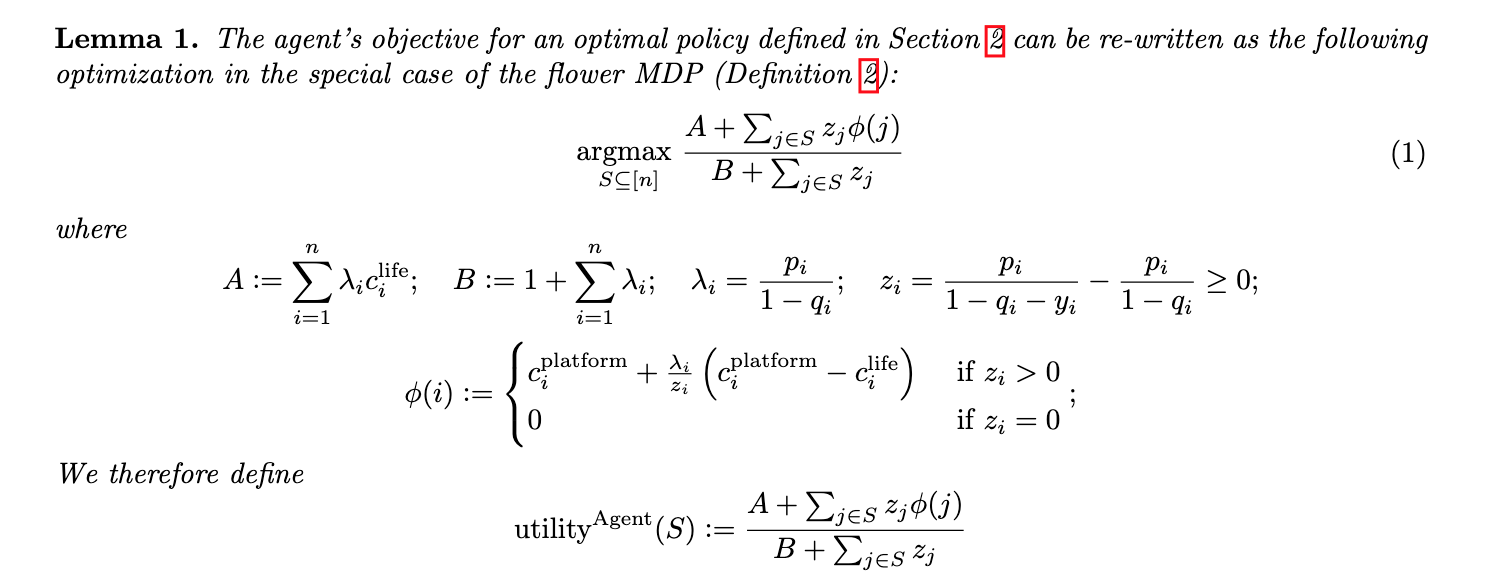 The Agent’s Greedy Algorithm
Solving for the steady state distribution yields a quasi-concave combinatorial optimization problem:
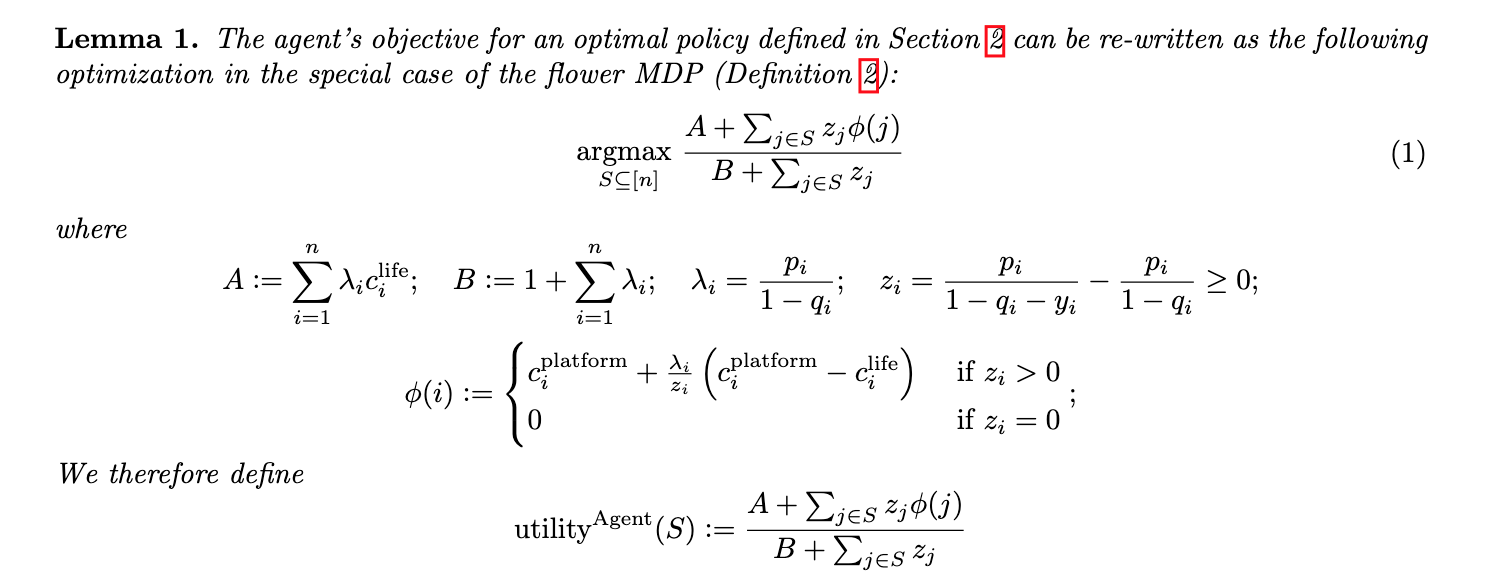 Potential function
[Speaker Notes: * For simplicity, z_i is non-negative. Similar results go through when it is allowed to be negative, with a slight change of the algorithm.]
The Agent’s Greedy Algorithm
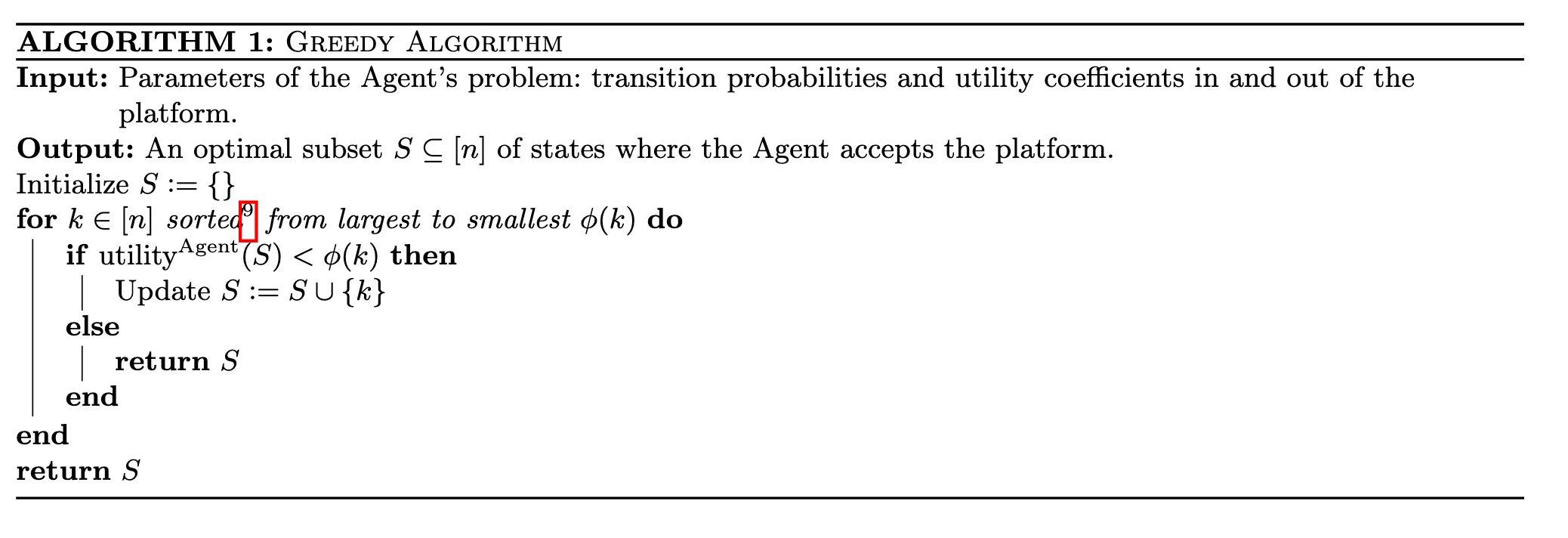 Sort states by potential function and add until utility = potential
[Speaker Notes: Note the algorithm is slightly different when z_i’s are allowed to be negative.
Essentially: first add the positive values in decreasing order, then add the negative values in increasing order (in terms of phi).]
Designer’s Algorithm
Recall: Designer’s Objective
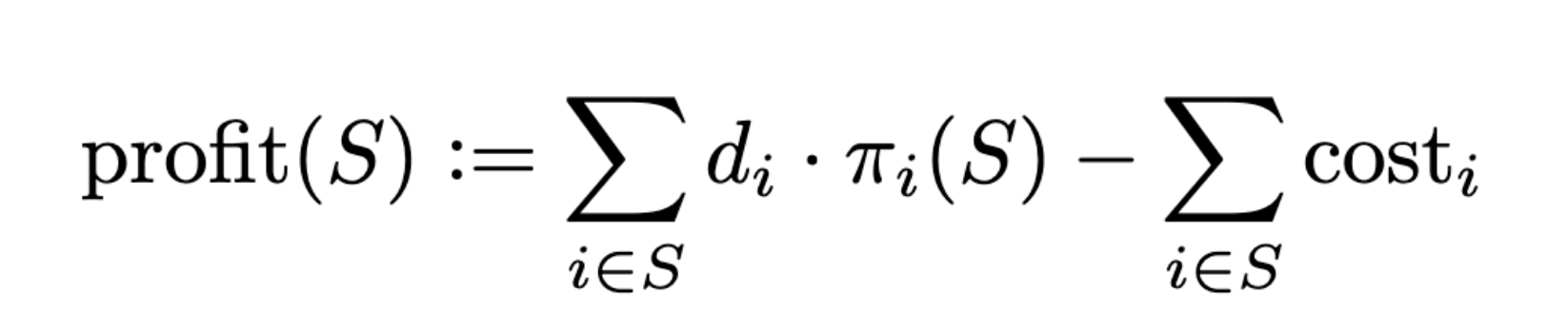 Designer’s steady-state reward rates
Designer’s one-time costs for building each platform
Agent’s steady state probabilities
Set of states to build platforms
Restrictions
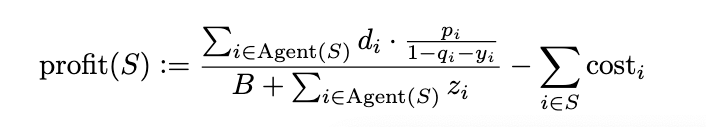 Target Algorithm
The Designer’s Dynamic Program
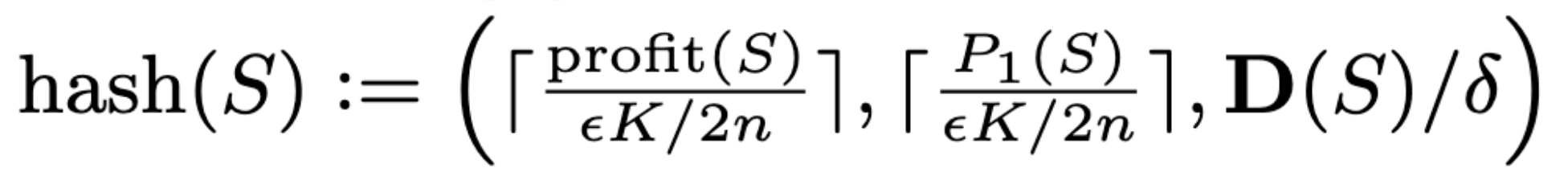 [Speaker Notes: Note that it may be possible to have an efficient alg with non-discretized z_i, but it precludes an efficient dynamic program with this approach
We suspect it is necessary to discretize z_i though.]
Extensions
Multiple Agents
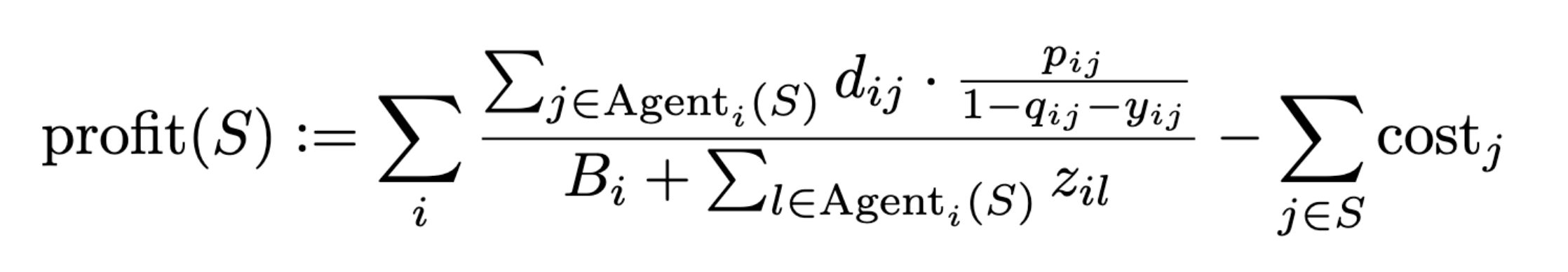 [Speaker Notes: * No FPTAS proof: reduction from PARTITION]
Designer Competition
Shopping online
What platforms should I build to compete?
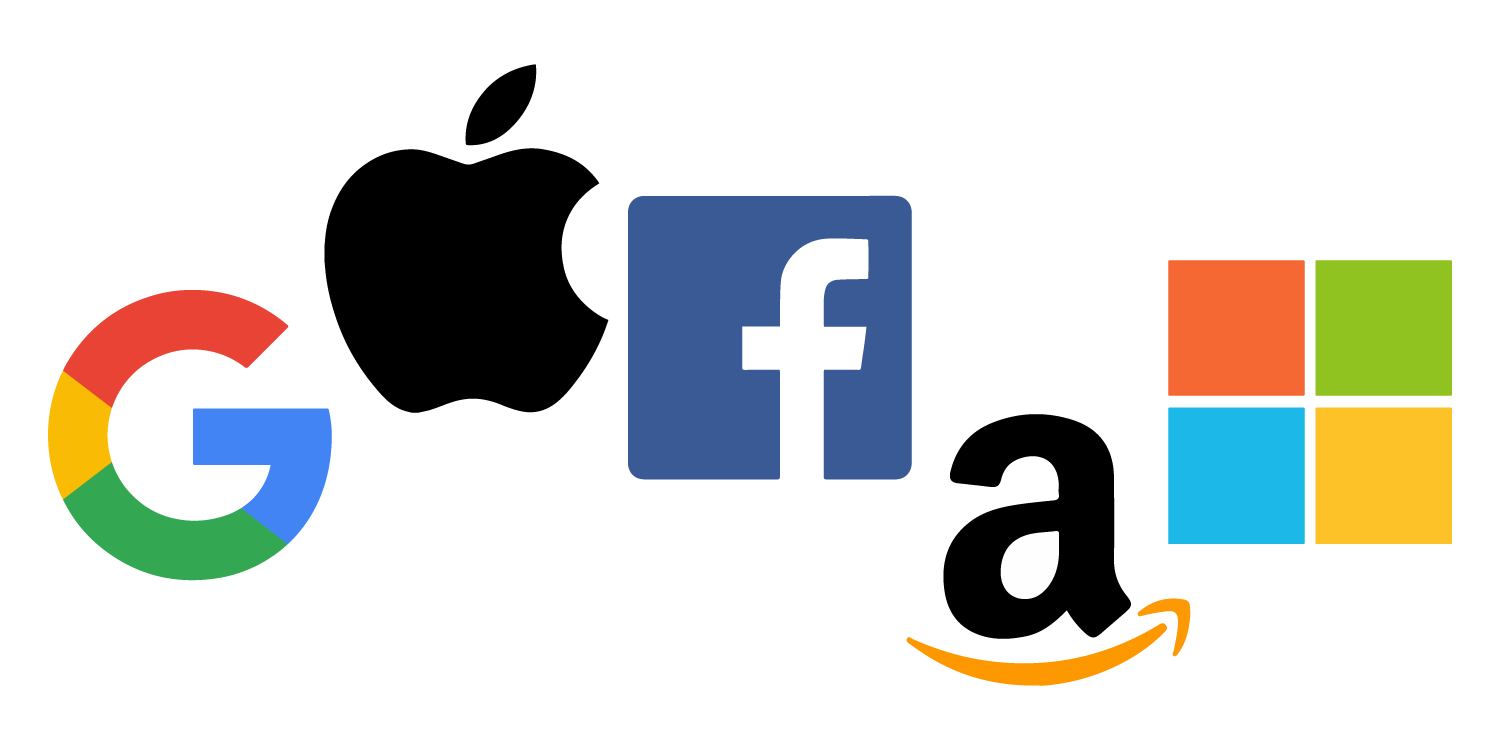 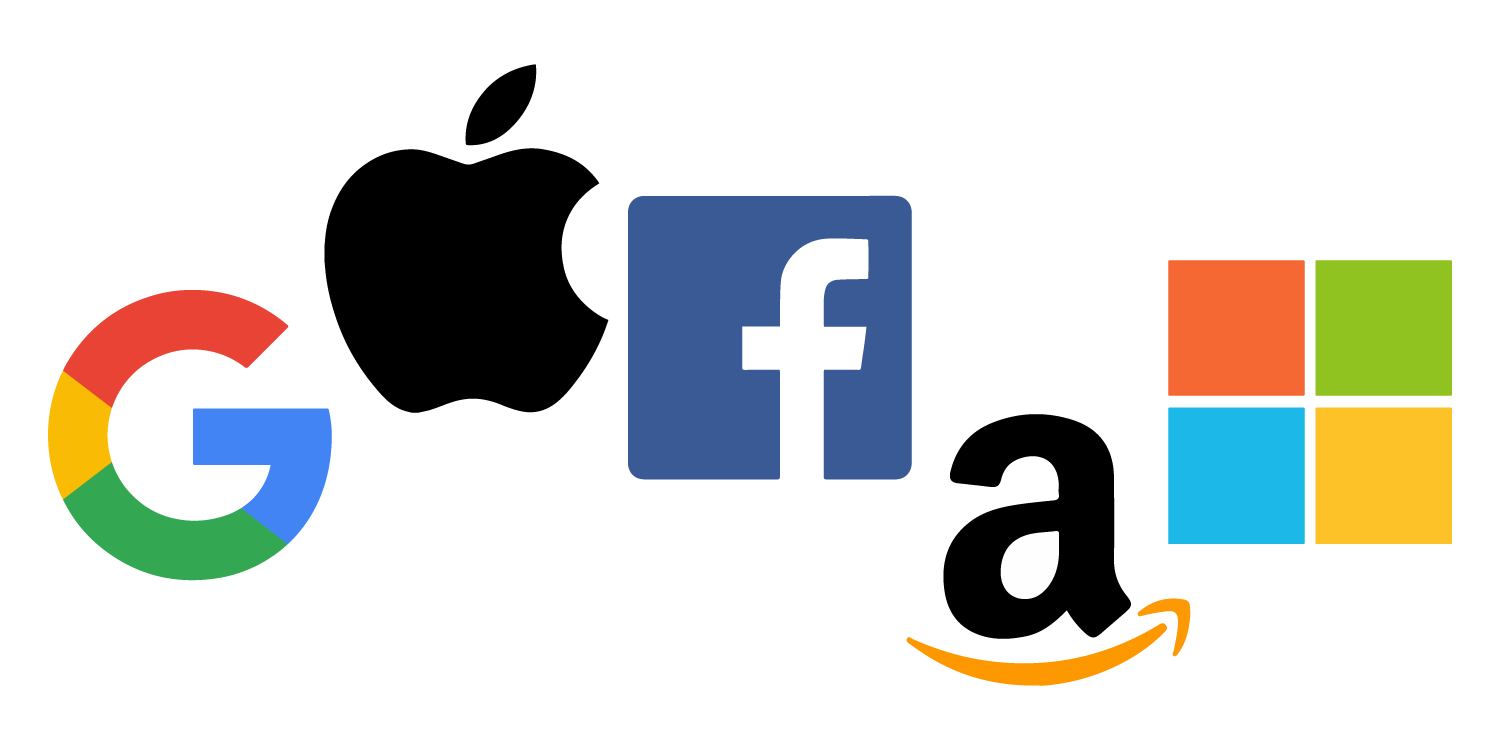 Exercising
Driving
Online firm
Competing firm
Eating lunch
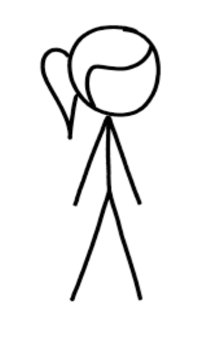 Studying
Watching movie
Reading news
Agent’s Life
Multiple Platforms (Flower Setting)
What if other competing designers have already built platforms?

Each platform affects only one state

At most one for each designer per state

How does an agent behave?

How should a designer optimally place platforms?
Multiple Platforms (Flower Setting)
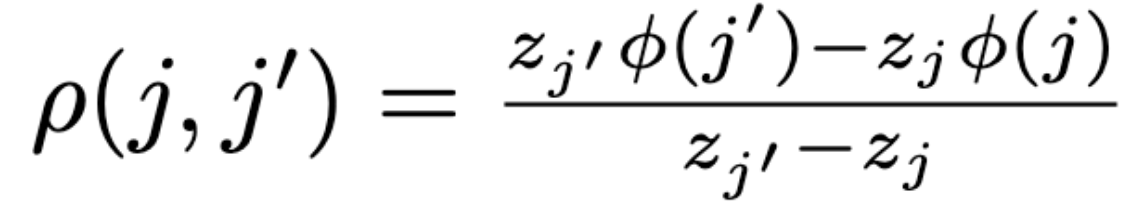 [Speaker Notes: Can think of this in terms of a swap: remove platform j at state s and replace it with platform j’ at state s. (denominator term is what happens in the overall denominator, numerator term is what happens in overall numerator).]
Multiple Platforms (Flower Setting)
Summary
Recap
Future Work
Future Work
Designer vs. designer
Complexity of pure Nash 
Repeated game settings

Privacy/fairness questions for agent

Other classes of tractable MDPs?

Results for generic classes of agent behavior?

Many questions are problems of formulation
[Speaker Notes: * Generic classes of agent behavior: ex:, various notions of “greedy” agents – use greedy algorithm which is sub-optimal perhaps.]